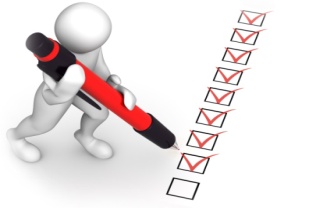 Завдання 1. Визначаємо рейтинг професій (професії, які актуальні на ринку праці). Заповніть відповідну таблицю!!! 
10 хв.
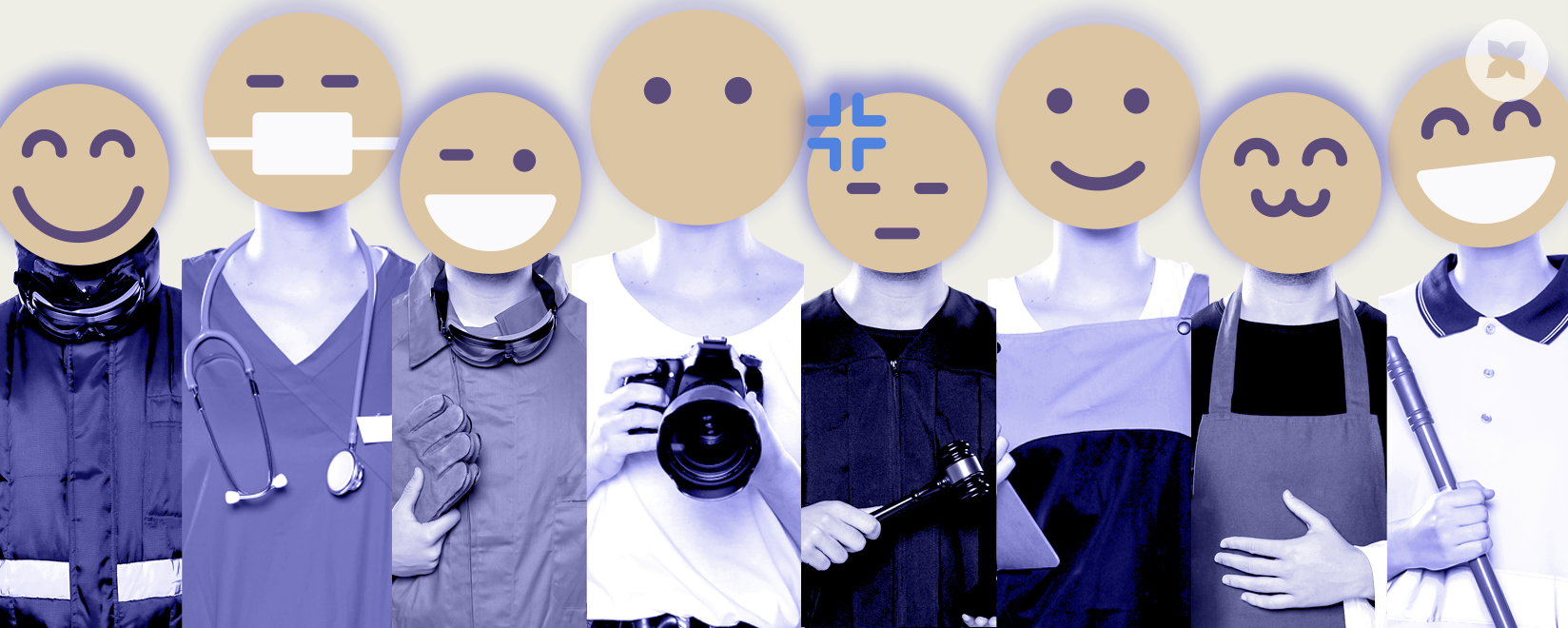